Отчет МОУ Лицея УКМО
по итогам проведения областной недели по профилактике употребления табачных изделий «Мы за чистые легкие!»

16 -20 мая 2016 г
Цель и задачи мероприятий
Цель: создание условий для снижения рисков употребления табачных изделий участниками образовательного процесса.
Задачи:
Выявить исходный уровень информированности подростков об опасности употребления табака;
Сформировать у обучающихся отрицательное отношение к употреблению табачных изделий;
Расширить представление подростков о замещении употребления табачных изделий;
Развить у обучающихся навыки проявления силы воли и принятия собственных решений (выбор).
День спорта и здоровья
МЫ за ЗОЖ!!!
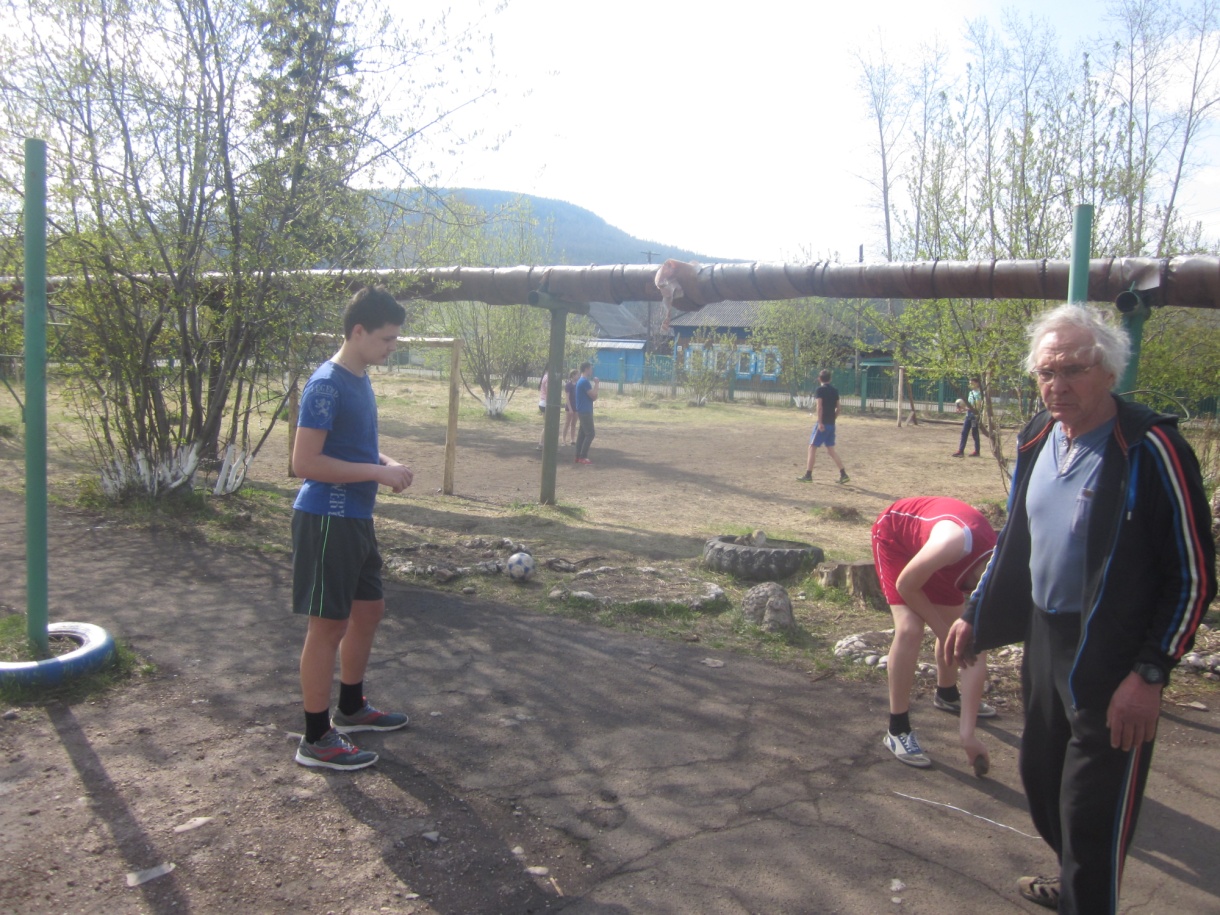 Выставка творческих работ «Мы за чистые легкие!»
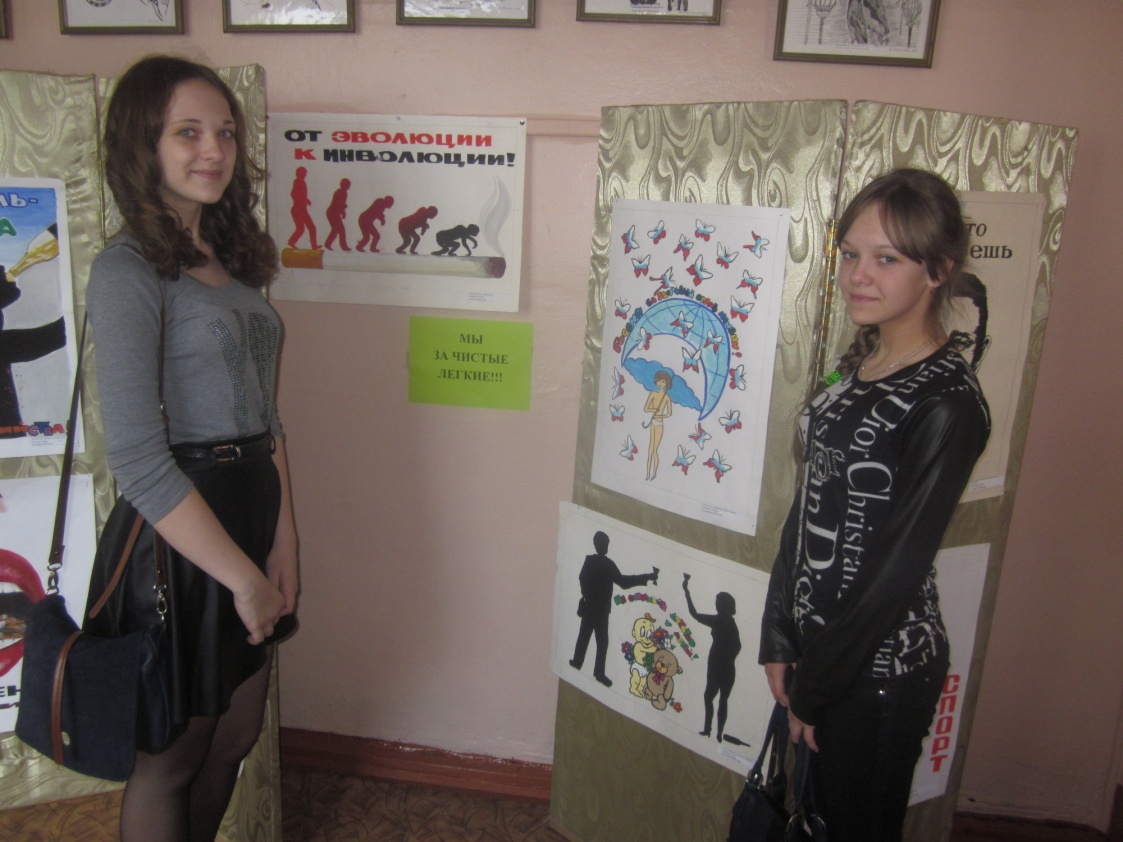 И на переменах……мы за ЗОЖ!
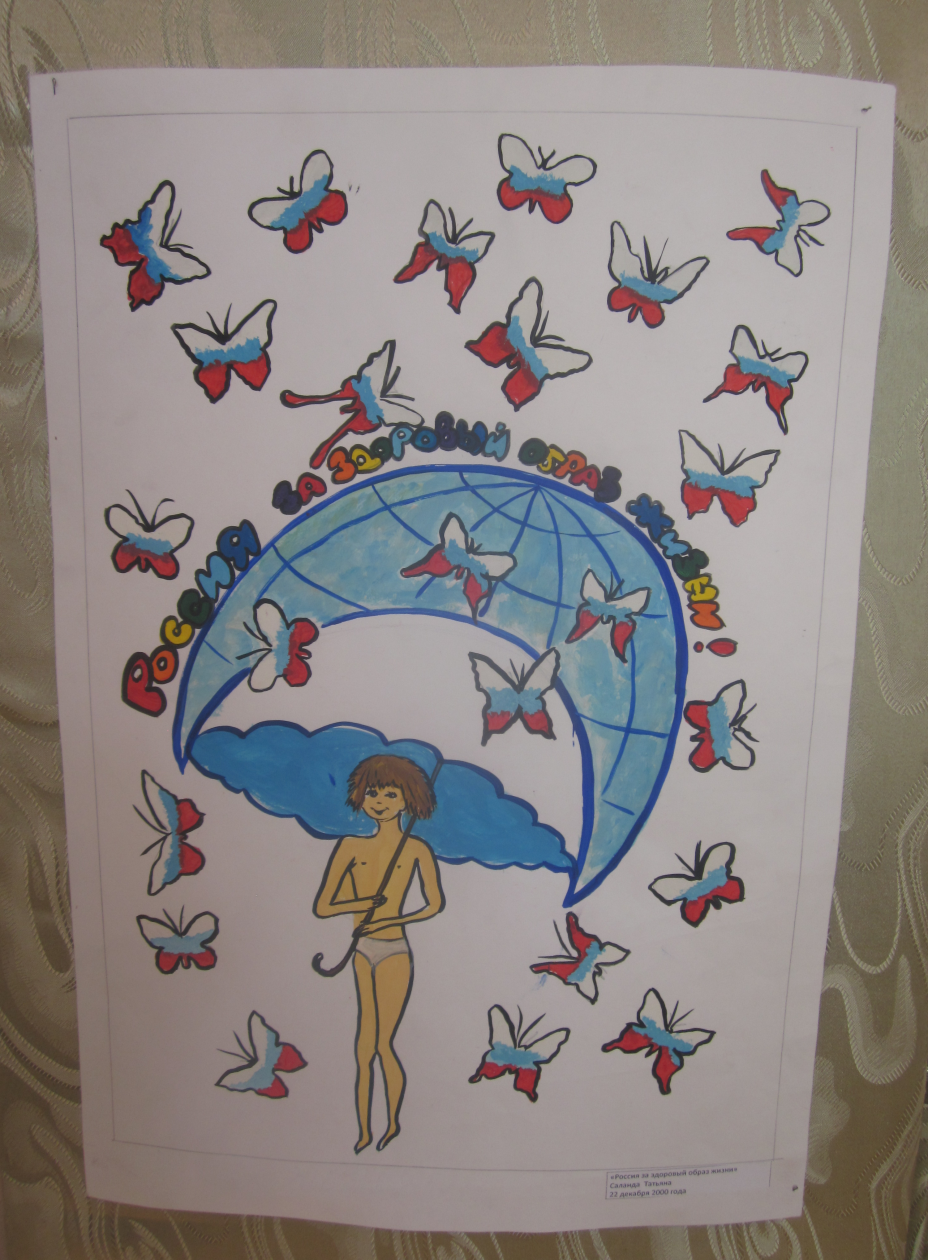 Коммуникативные занятия с психологом «Учимся общаться и взаимодействовать без табака»
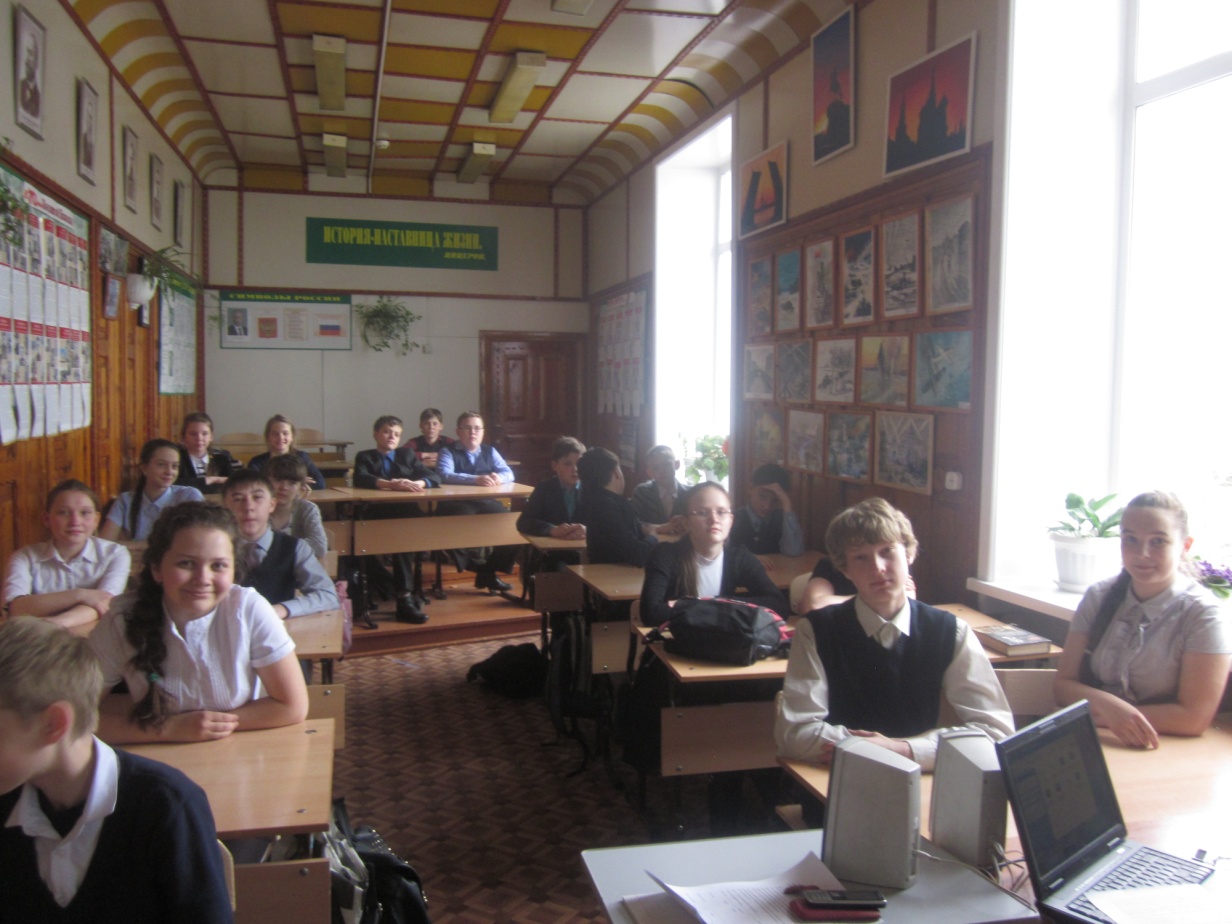 Социологический опрос «А ты ЗА ЗОЖ?»
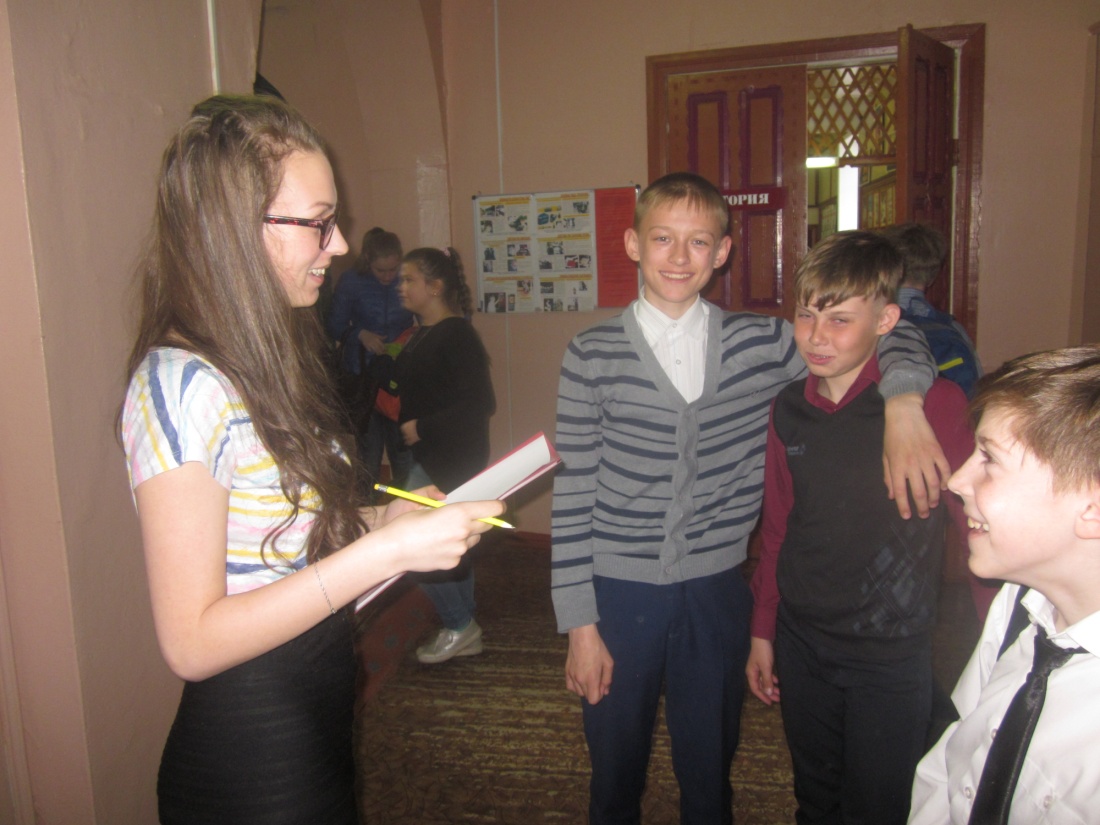 Часы общения 5-8 классы «Это мой выбор»
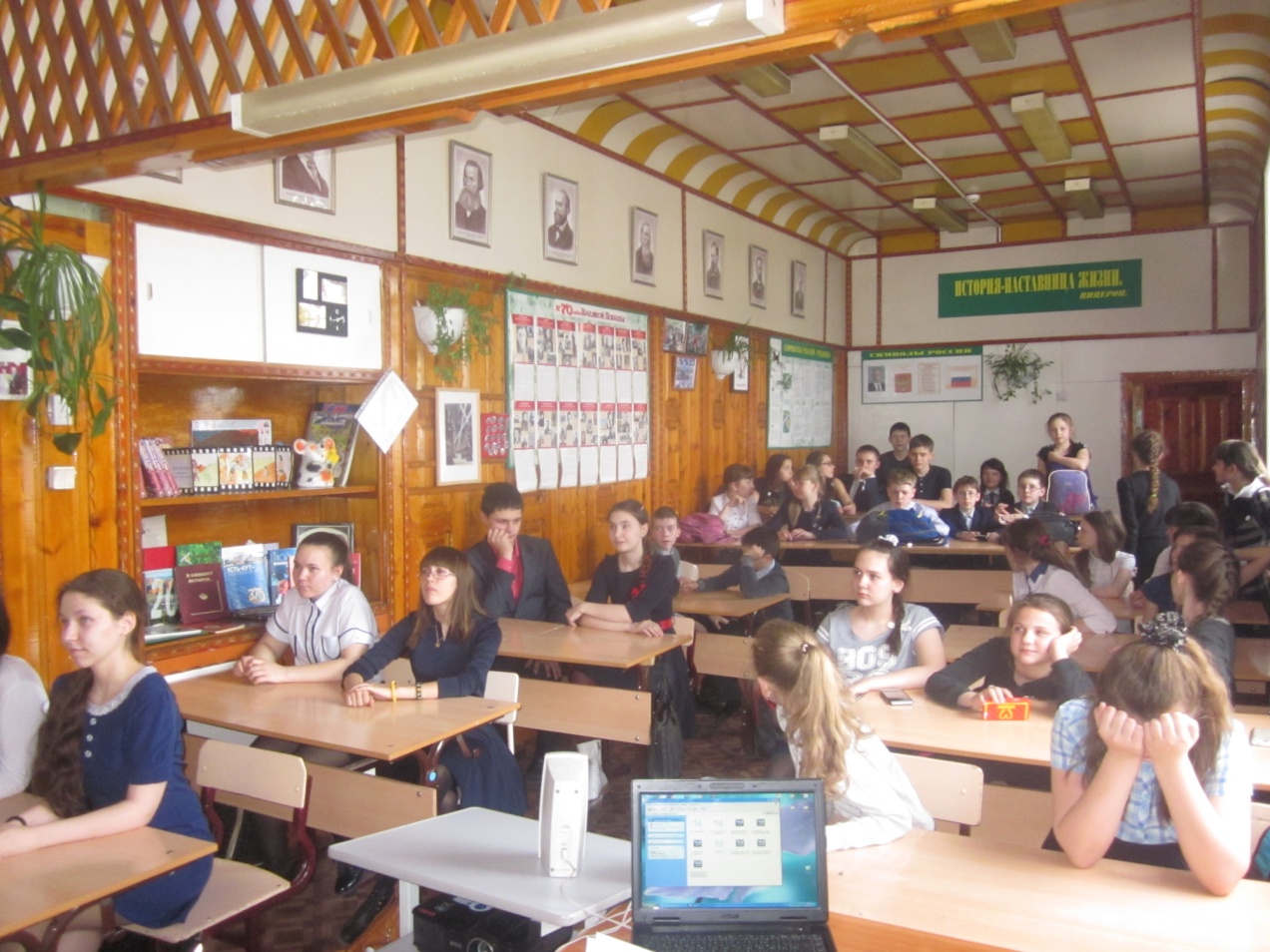 Итоги мероприятий
По итогам проведения недели по профилактике употребления табачных изделий учащиеся лицея проинформированы об опасности употребления табака, по результатам тренинговых занятий  и часов общений учащиеся показали свое отрицательное отношение к курению и проявляют навыки силы воли и принятия собственного выбора, решения в пользу ЗОЖ!